Thanksgiving Perspective
Acts 16:25
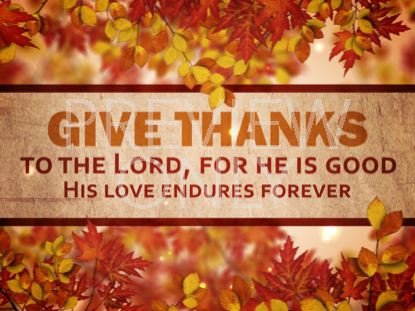 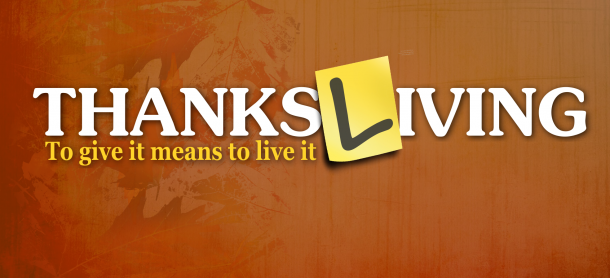 Edward Church
November 29, 2015
Today’s Challenges
Powerful / Unique 
Without God We Are:
Overwhelmed / Overcome
With God We Are: 
Not Overwhelmed but Overcomers… 
Paul and Silas
Overwhelmed (cast down- bound)
Not Overcome (unshakeable)
They Knew the Powerful Force of 
Thanks-Living!
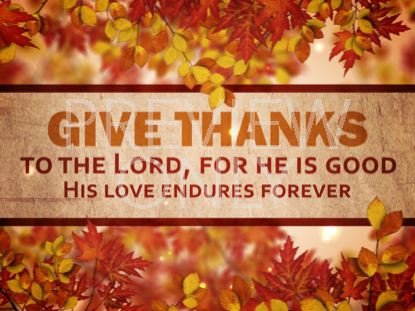 Thanks-Living
There are Different Levels of Thanksgiving
Act (thanksgiving)
After Receipt 
Momentary
Polite
Attitude (thanks-living)
Receipt Unnecessary- (Position)
Continual
Produces 
Faith
Praise
Power
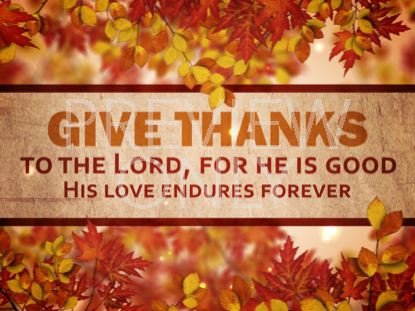 Thanks-Living is Attractive (25)
Praises(celebrate w/ praise / thanksgiving unto God)
To God – it Gets His Attention –God Heard 
 God is Always Listening
 Does He Like What He Hears?
To the World –it Gets Their Attention 
Prisoners Heard (to hear w- expectation/ joy)
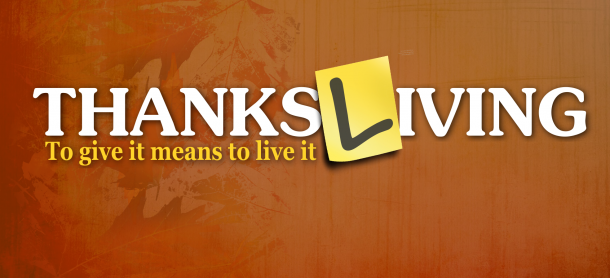 Thanks-Living is Active (26-34)
It Moves the Heart of God…
       …Then it Moves the Hand of God (Earthquake/ Chains)
Key to Miracles.. 
Seeking His Heart 1st 
Then His Hand 
10 Lepers
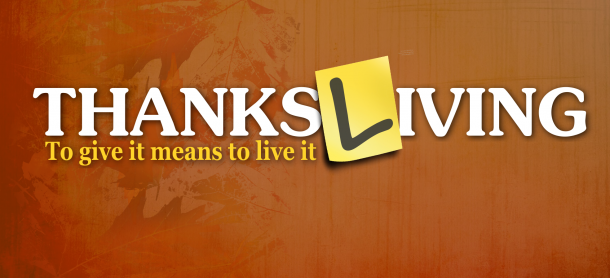 Thanks-Living is Active (26-34)
It Moves the Heart of Man… 
                …Moving the Hand of Man –started series of events
1st- Prisoners Stayed in Cells…
Witnessed Genuine Move of God 
Expectation –what’s happening next?
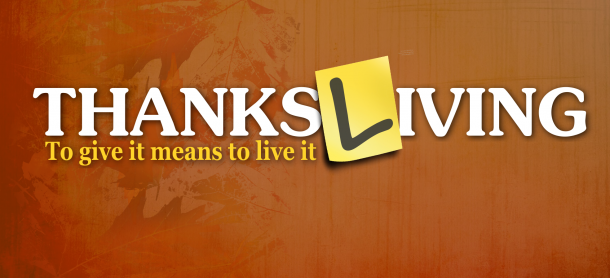 Thanks-Living is Active (26-34)
It Moves the Heart of Man… 
                …Moving the Hand of Man –started series of events
2nd- Jailor Saved: 
1st Phy Death- “Suicide” 
2nd Spt Death- “Salvation”
3rd- Jailor Brought Them Out and Up…
                                          …into His Home Ministered to Them
4th- Jailor’s Family Saved…
                                         …Thanksgiving has a Ripple Effect
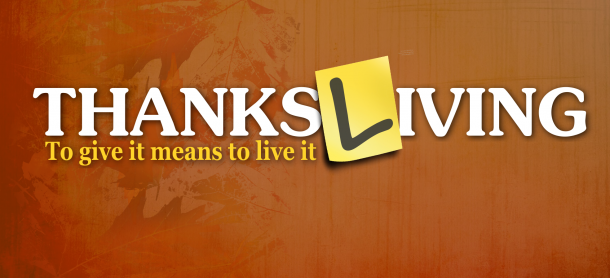 Thanks-Living is the Answer
Everything Else was Powerless to Deliver
Cast Down - Bound
Thanksgiving was Liberated and Liberating!  
When You Have Nothing Else to Give…Give Thanks!
Can’t Bargain Way Out 
Complain Way Out
Scheme Way Out
Offer Thanks-Living to the Lord…
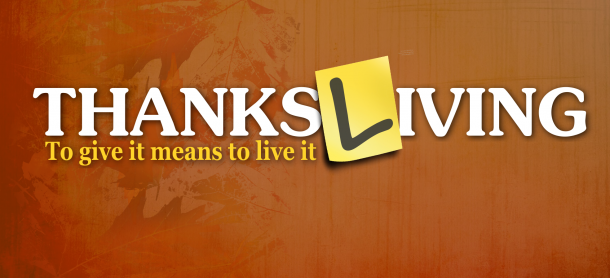 Thanks-Living is the Answer
Offer Thanks-Living to the Lord…   
                                 …Watch the Chains Fall
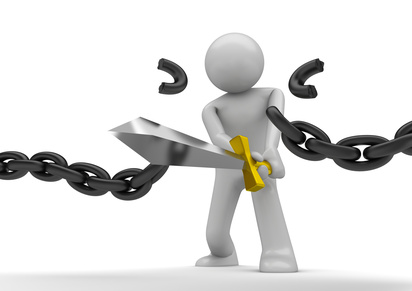 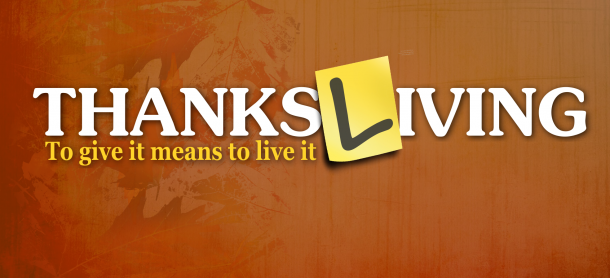 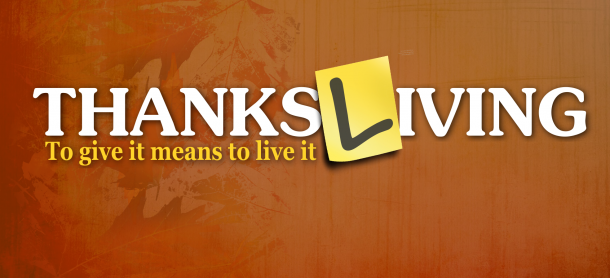 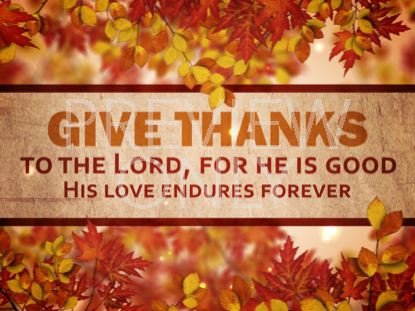 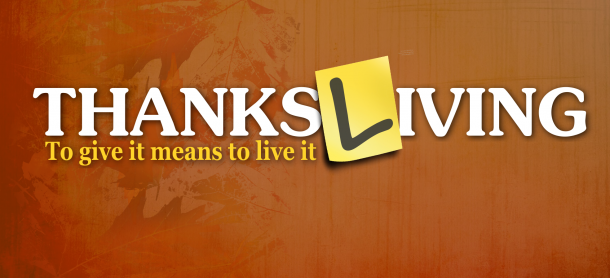